The Framing RoutineFRAME
These FRAMES are provided for those educators who have completed the professional development in the Framing Routine.
The FRAME is completed using the LINKING Steps: FRAME. See guidebook pages – 8-10. Further preparation see the GET Ready, GET Set, Go, and WIN sections of the guidebook.

Diane C. Gillam, SIM PDL
March 2018
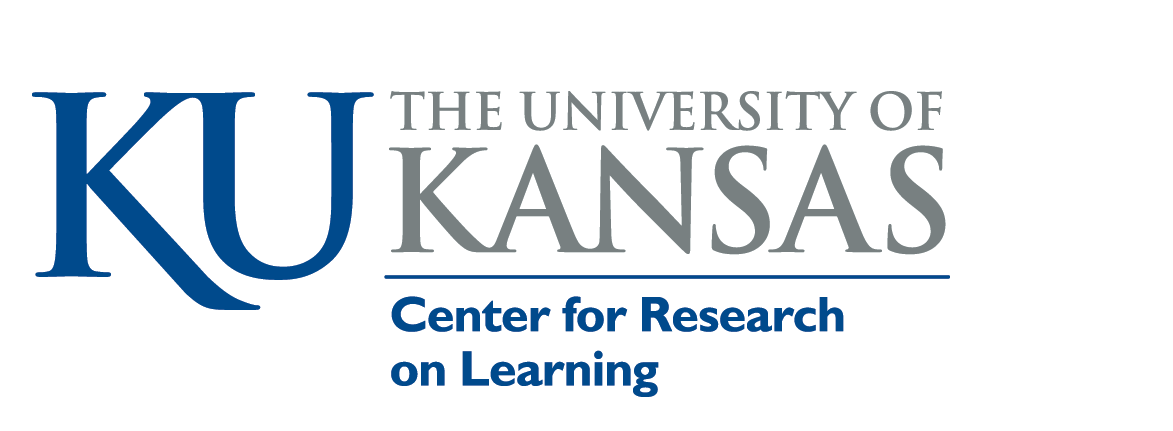 Key Topic
The FRAME
is about…
Main idea
Essential details
So What? (What’s important to understand about this?)
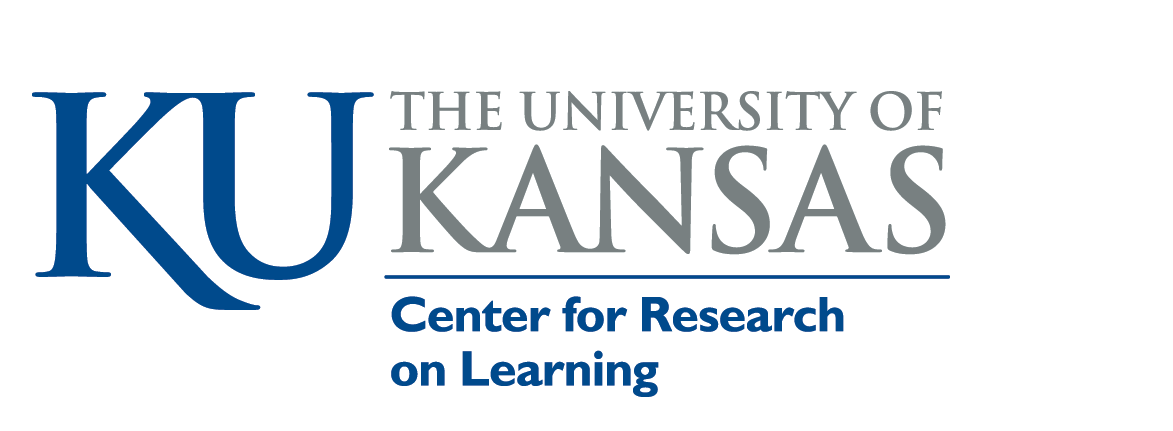 E: __________________________________________________
Key Topic
The FRAME
is about…
Main idea
Main idea
Main idea
Essential details
Essential details
Essential details
So What? (What’s important to understand about this?)
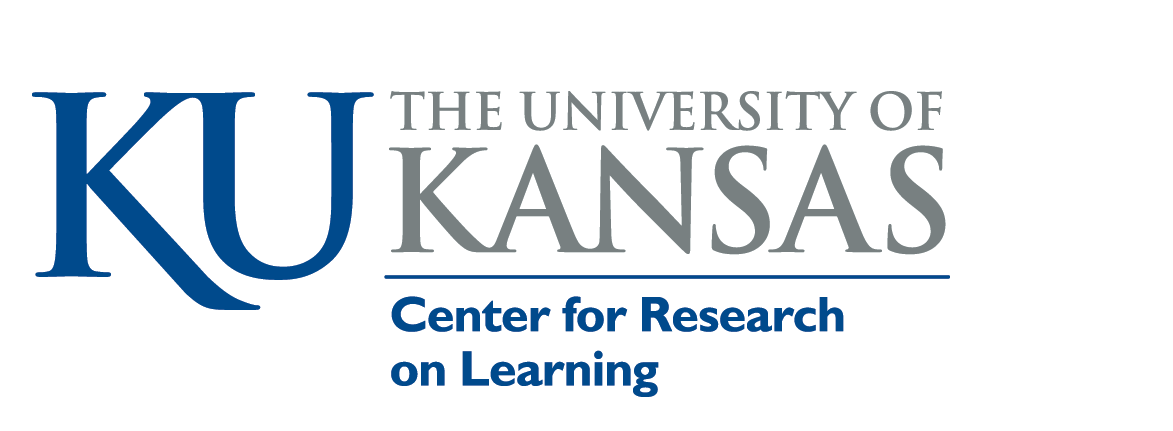 E: __________________________________________________
Key Topic
The FRAME
is about…
Main idea
Main idea
Main idea
Main idea
Essential details
Essential details
Essential details
Essential details
So What? (What’s important to understand about this?)
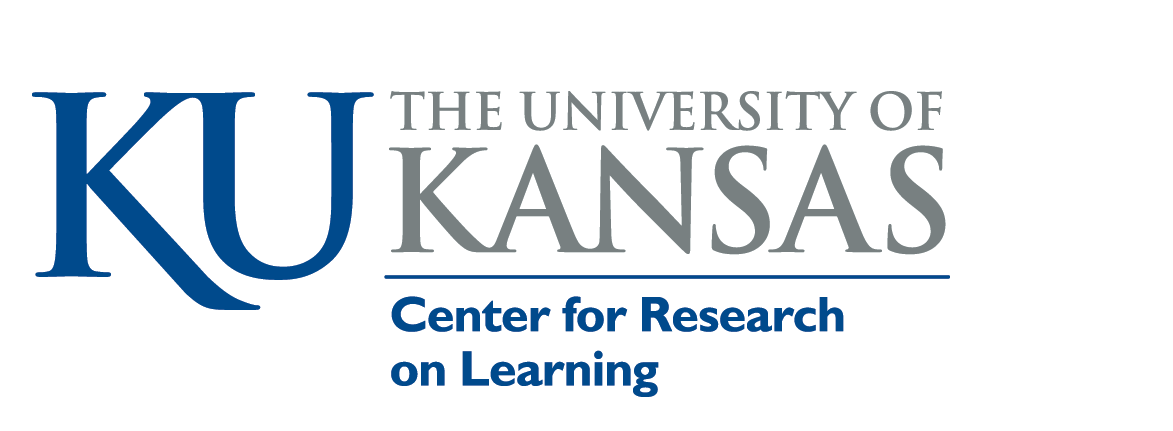 E: __________________________________________________
Key Topic
The FRAME
is about…
Main idea
Main idea
Main idea
Main idea
Main idea
Essential details
Essential details
Essential details
Essential details
Essential details
So What? (What’s important to understand about this?)
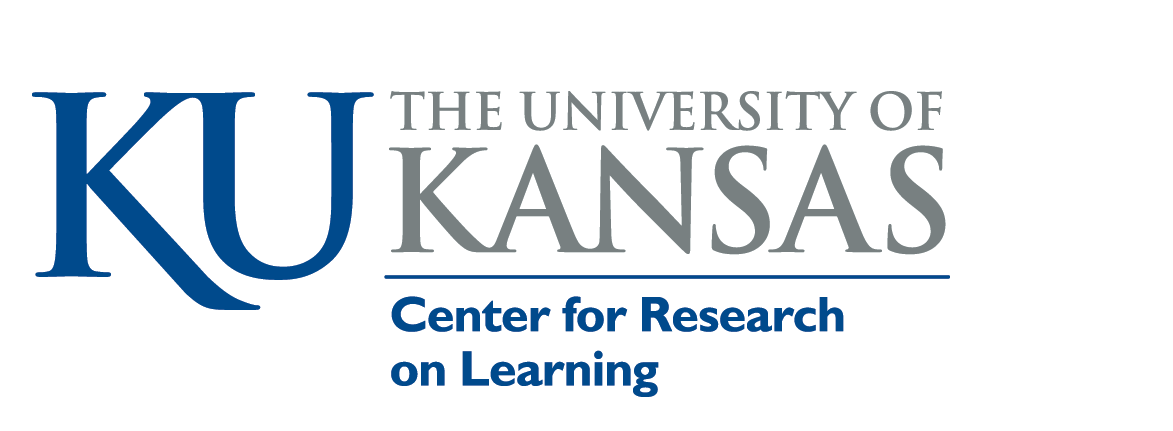 E: __________________________________________________
Key Topic
The FRAME
is about…
Main idea
Main idea
Main idea
Main idea
Main idea
Main idea
Main idea
Main idea
So What? (What’s important to understand about this?)
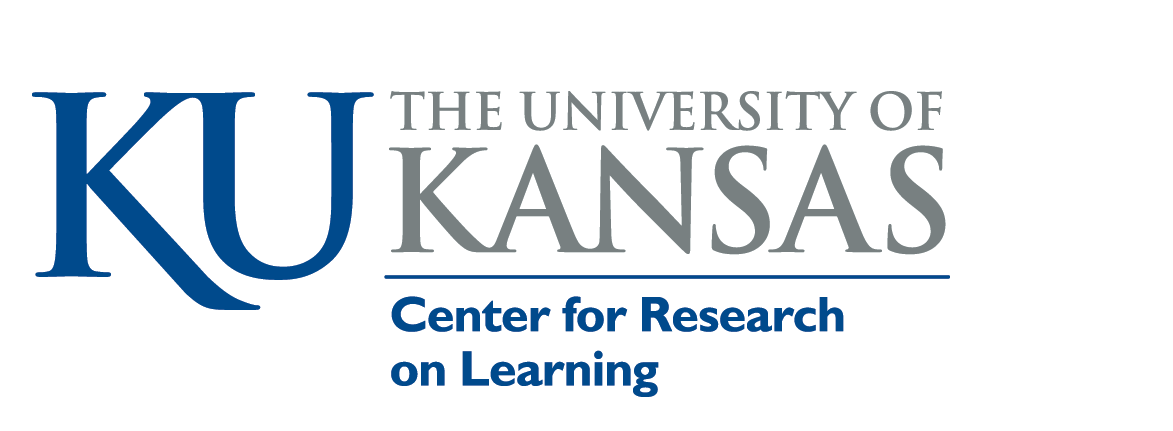 E: __________________________________________________